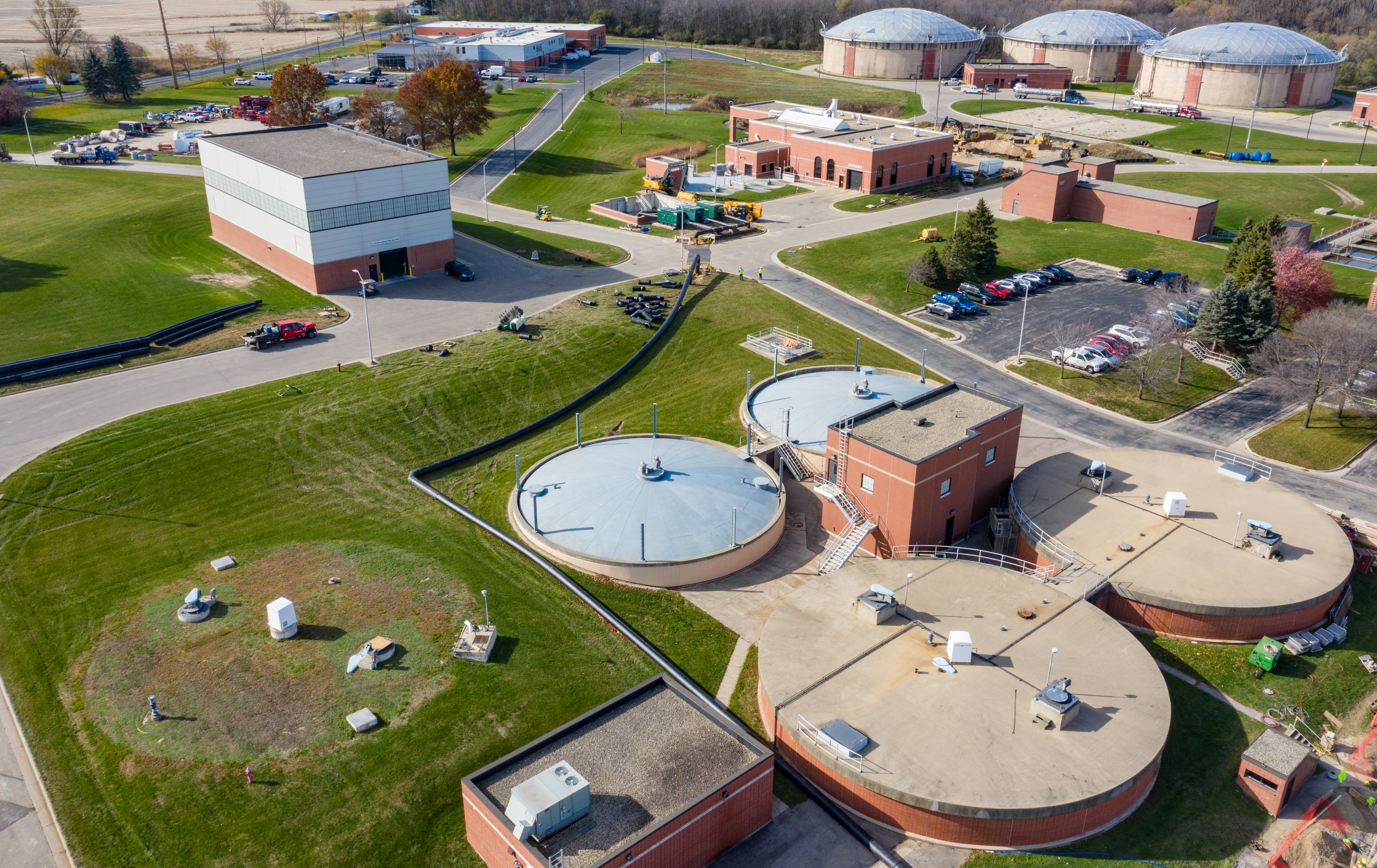 May Operations Report
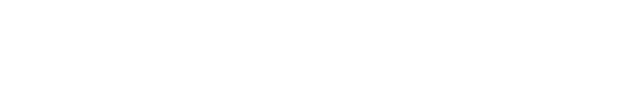 May Plant Performance
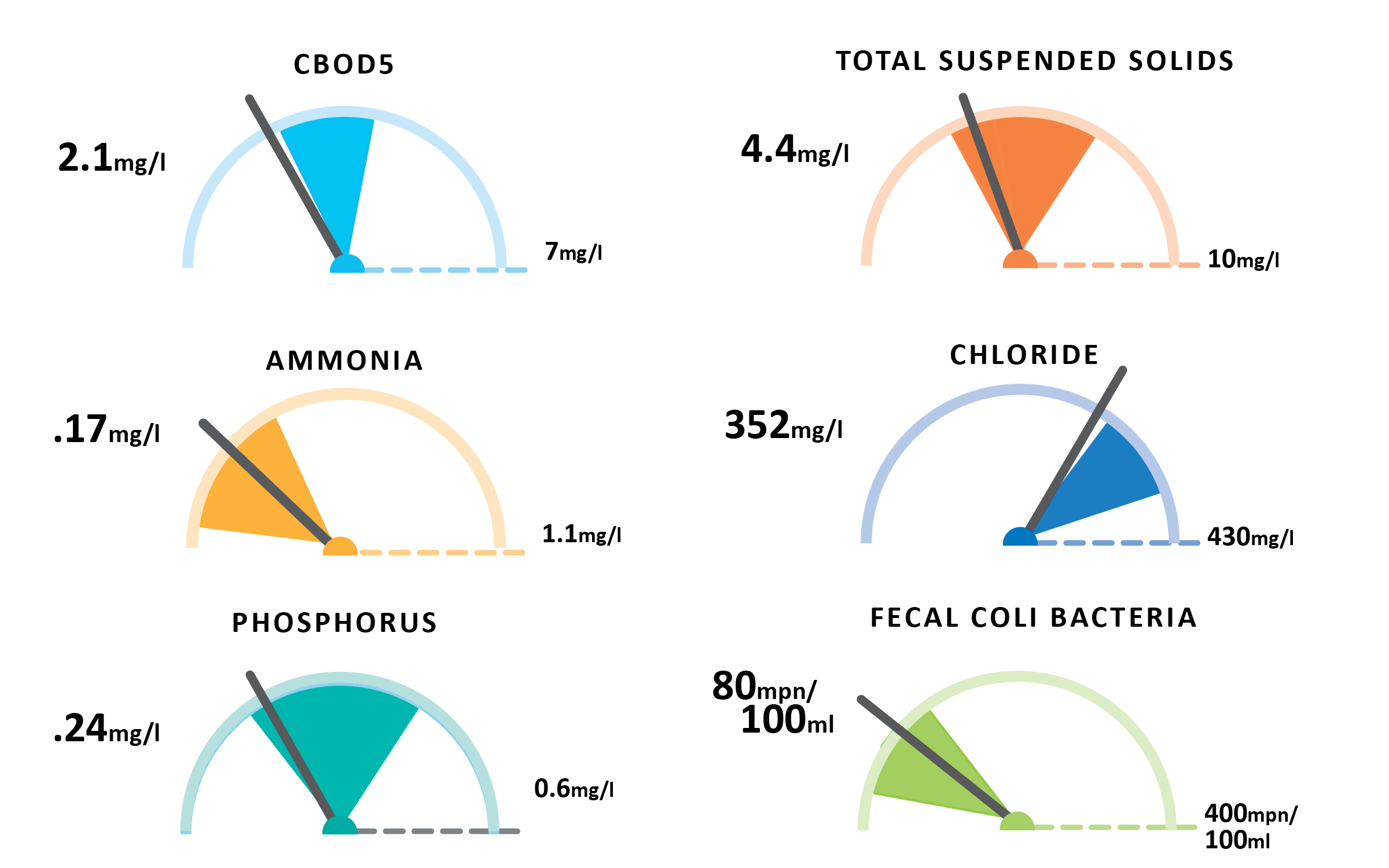 May Plant Performance
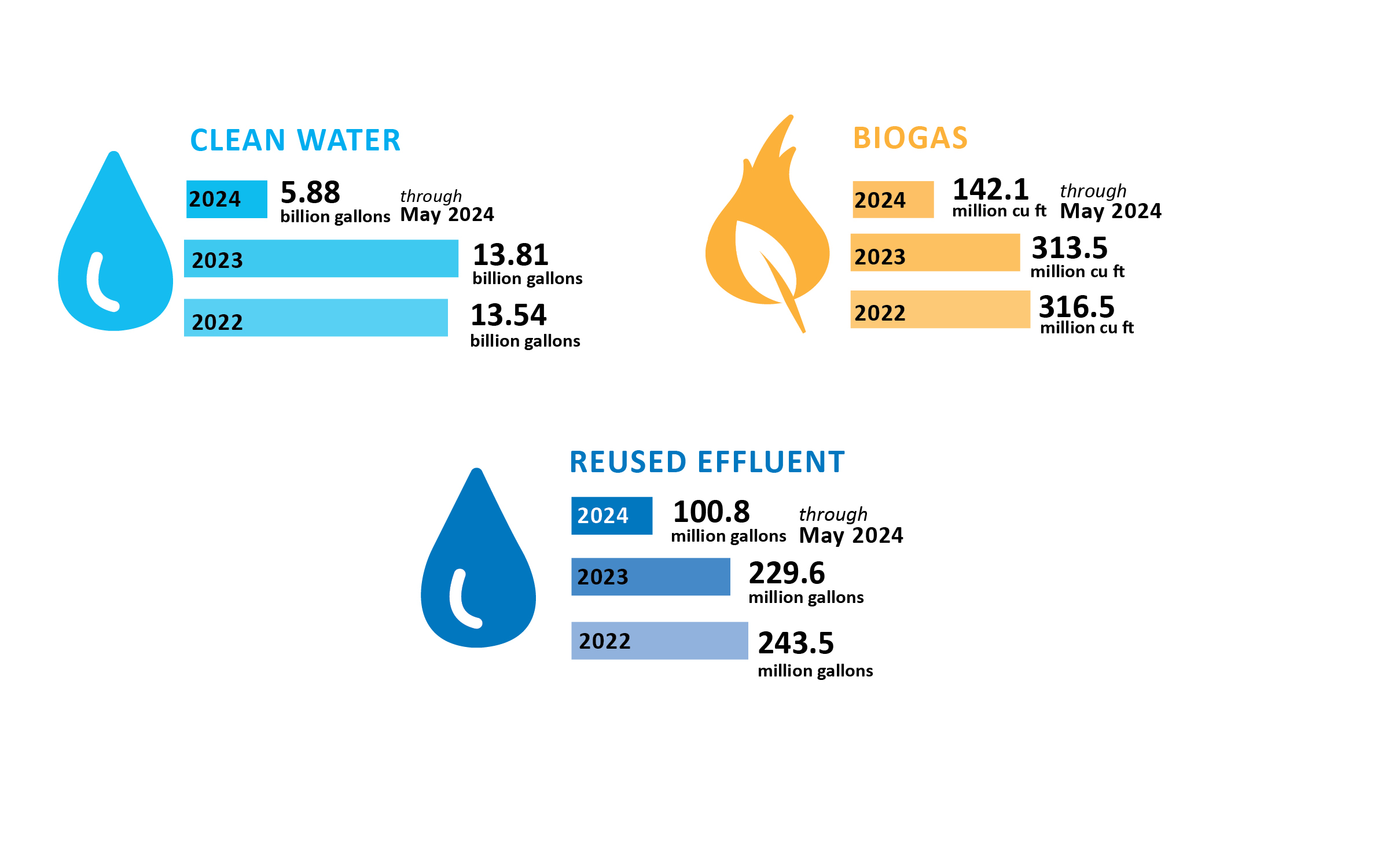 May Plant Performance
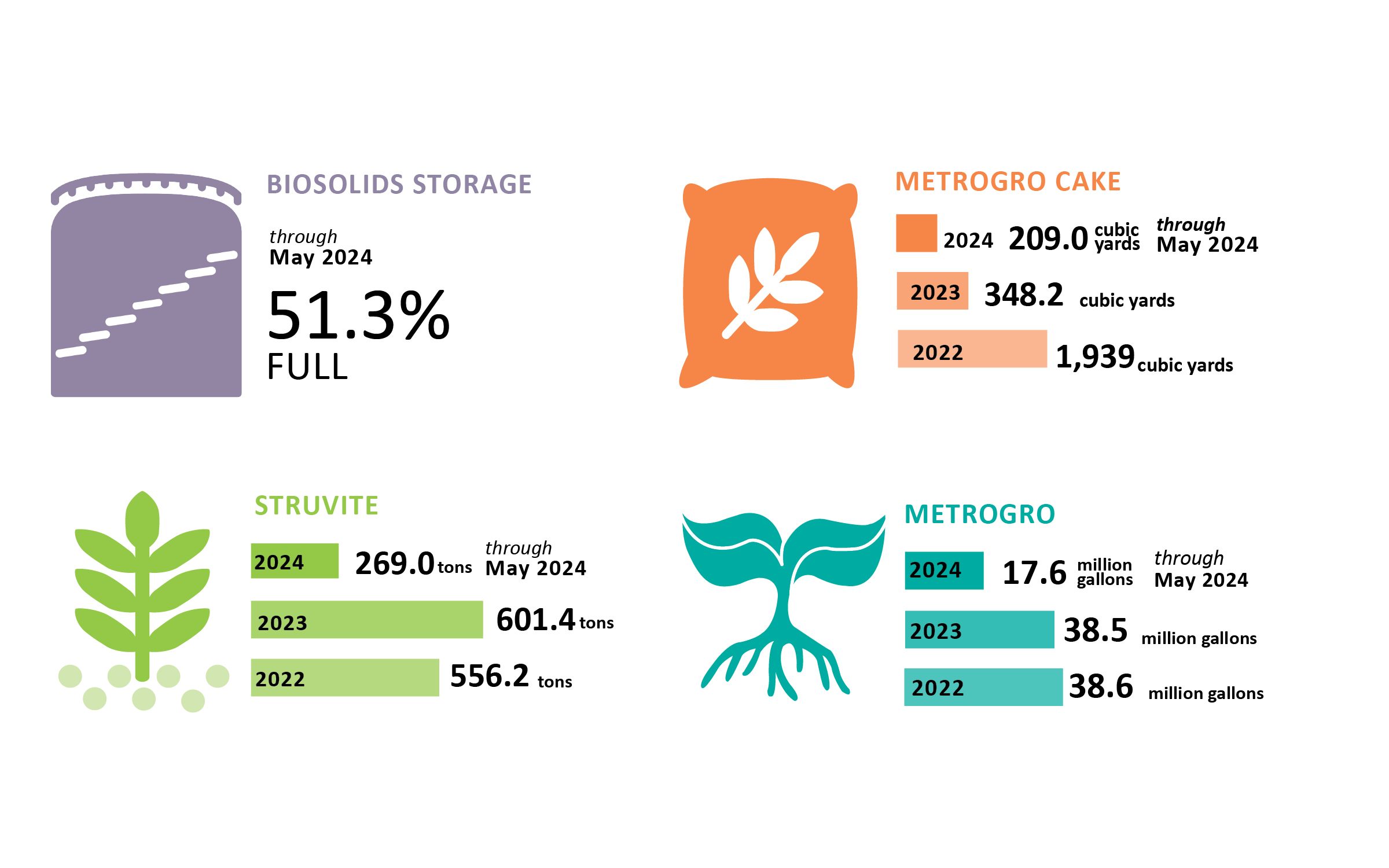 Thank you
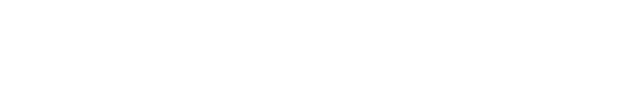 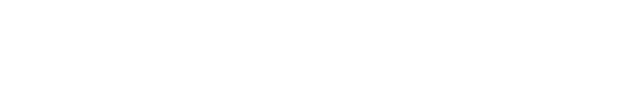